Project Title
Subtitle
OverviewWhat will be accomplished and how?
Header
Sub-bullet
Header
Sub-bullet
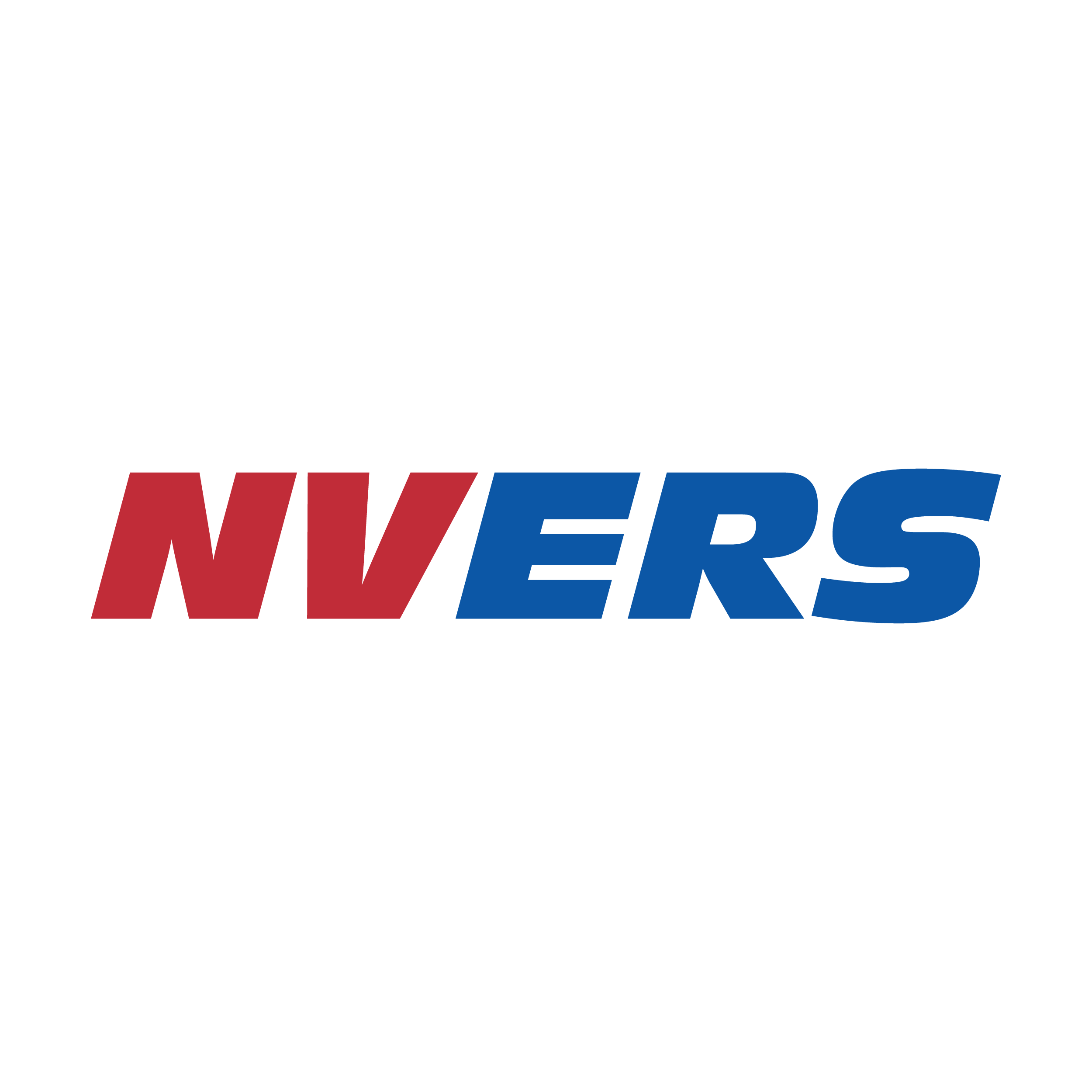 2
Gap(s) Addressed?
Header
Sub-bullet
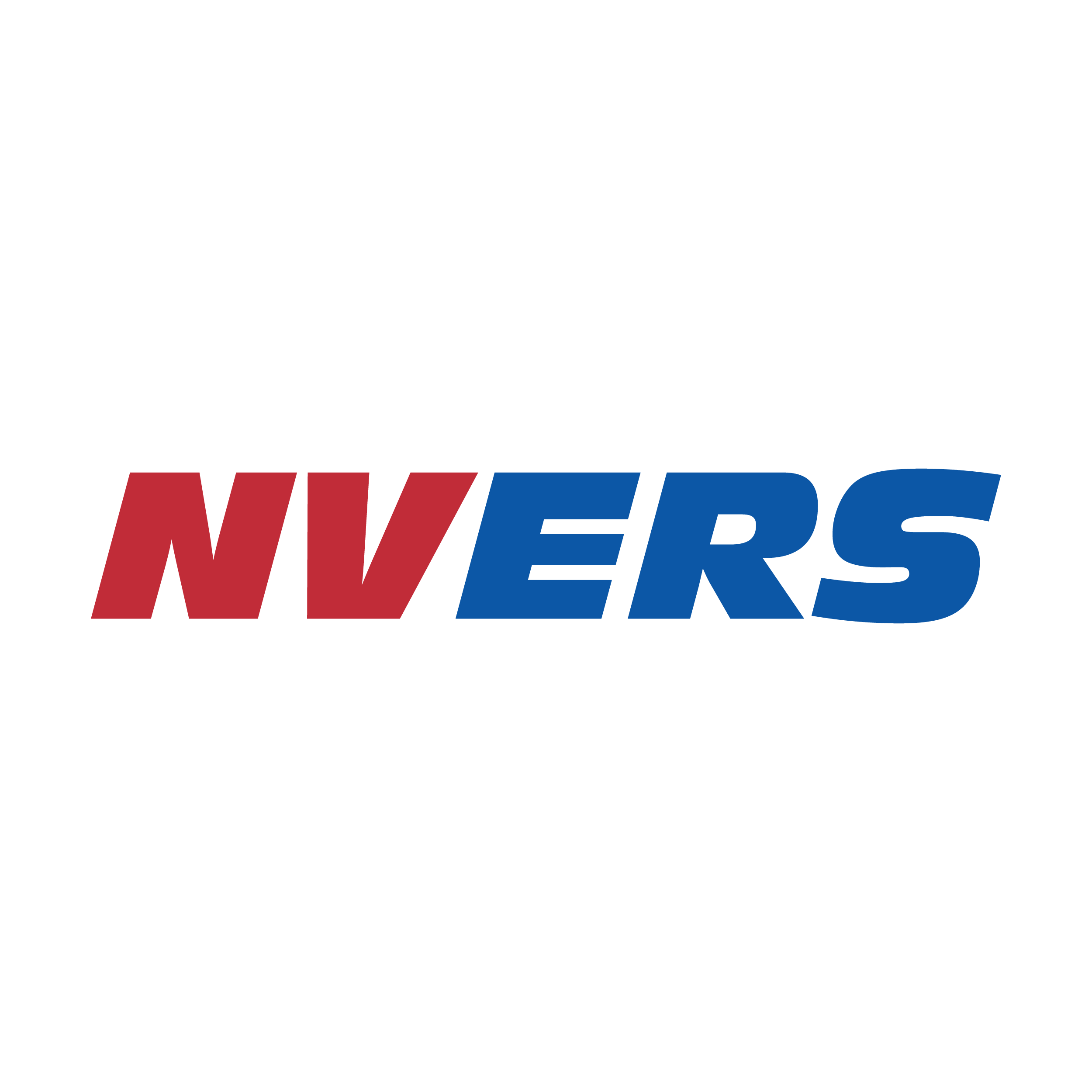 3
End State What are the intended outcomes?
Header
Sub-bullet
Header
Sub-bullet
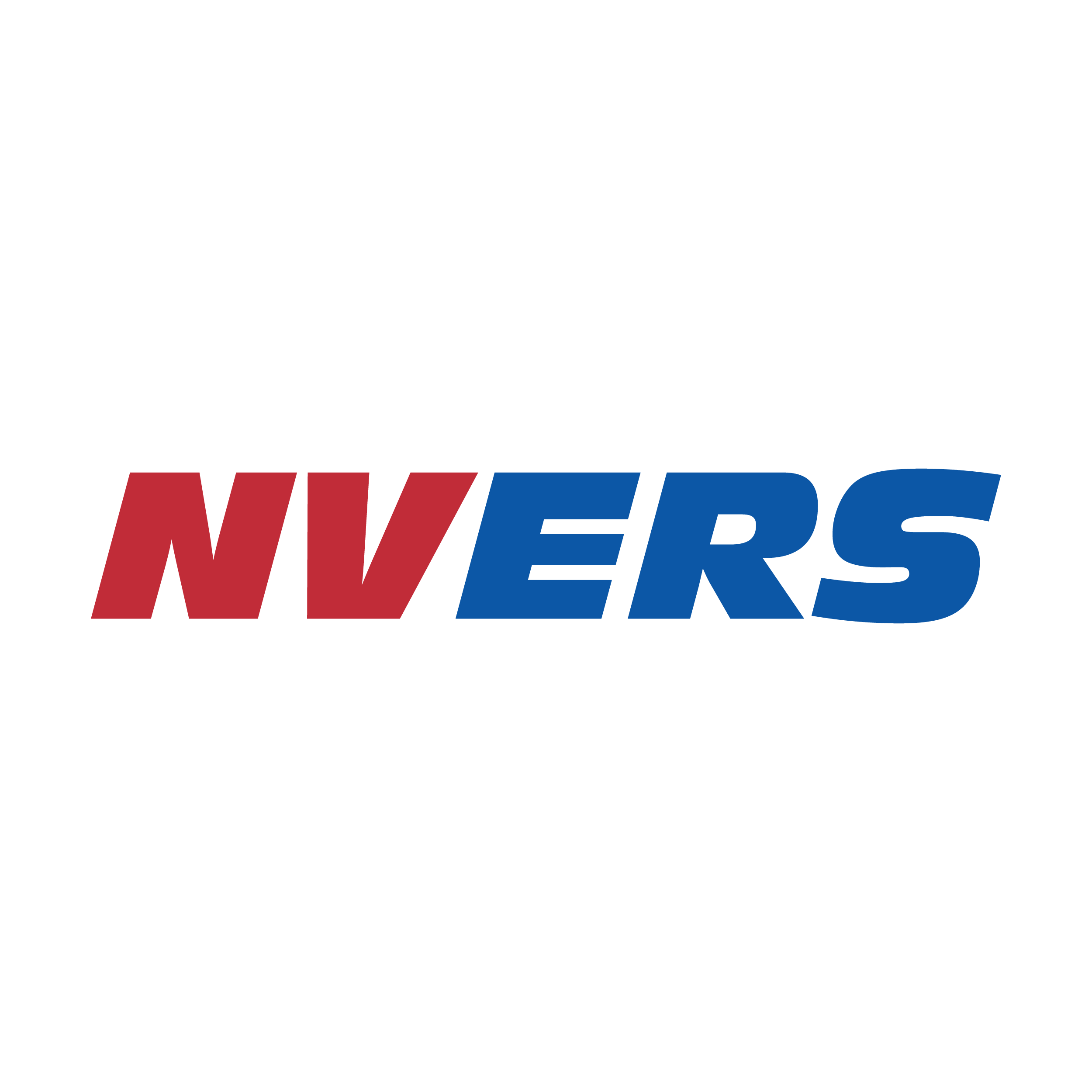 4
Budget How will funds be spent?
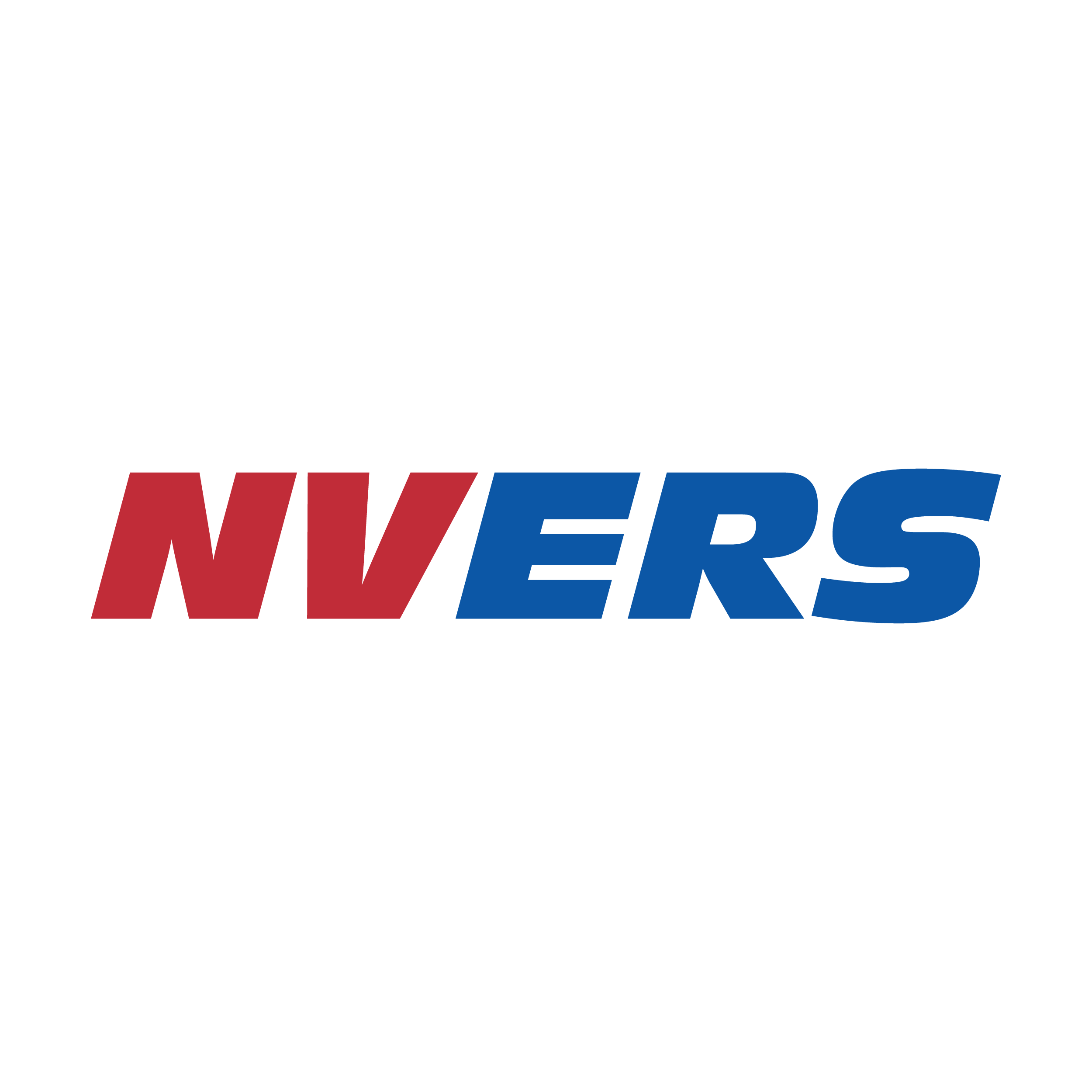 5
Ongoing Costs How will the capability be sustained?
Header
Sub-bullet
Header
Sub-bullet
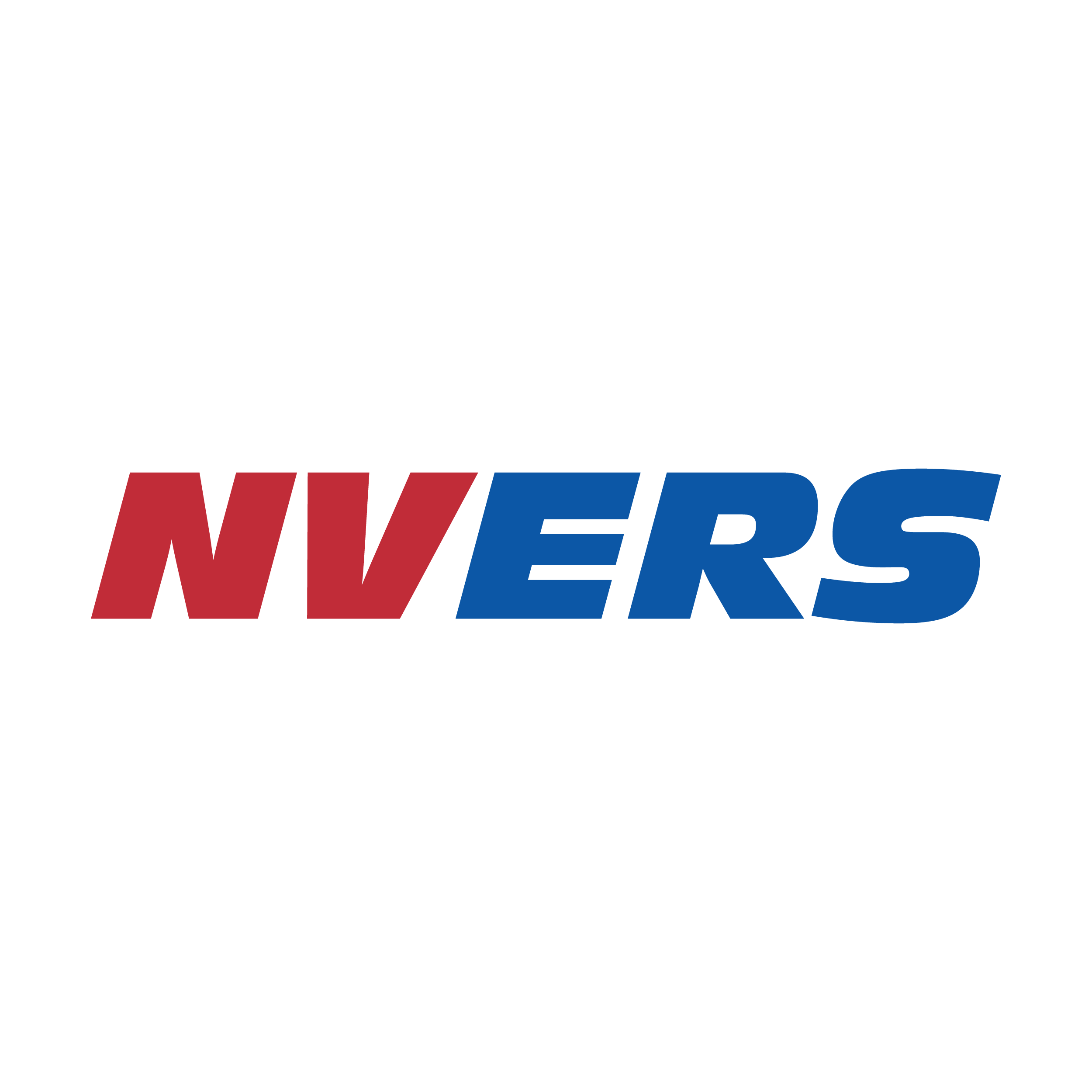 6
Questions?
Presenter Name
Presenter Contact Information
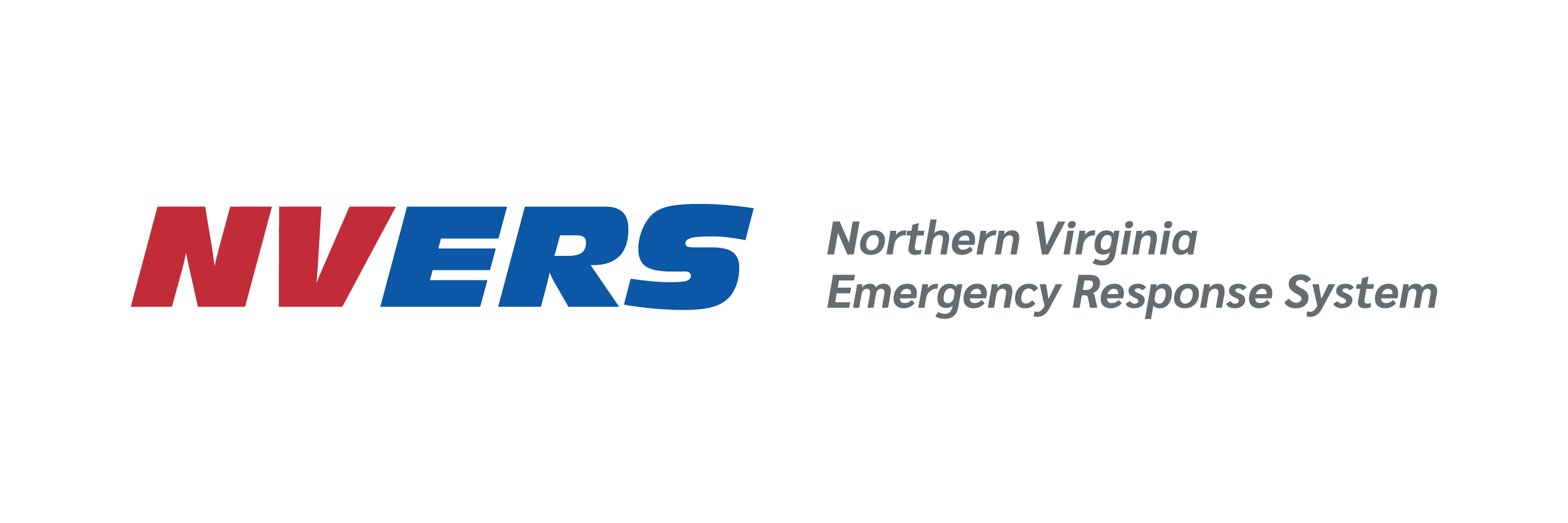 InterJURISDICTIONAL| InterDISCIPLINARY| InterOPERABLE